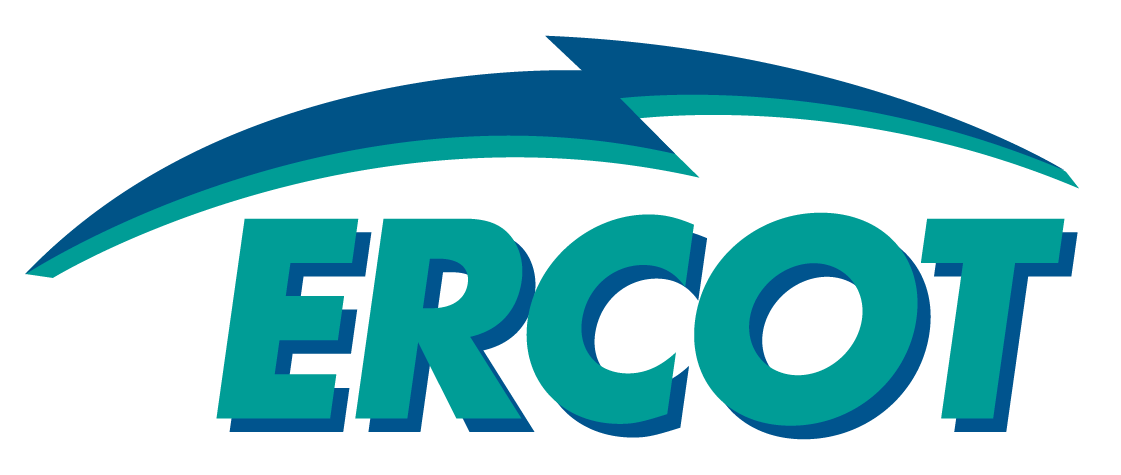 Flight Testing Update

Paul Yockey
Flight Administrator
 
Retail Market Subcommittee
12/09/15
Flight 1015
Flight 1015 Summary
In-Flight Testing:
Flight 1015 is 100% complete
6 New CRs tested (Including 1 additional DUNS and 1 PUCT Option 2)
Existing CRs: 5 CRs added a new territory
1,436 tasks have been completed including connectivity
Adhoc Period Testing:
4 CR tested for Change of Service Provider
1 CR tested for Bank Change
7 CRs tested connectivity with all partners due to system changes
Adhoc Period: 655 total tasks have been completed including connectivity
TDSP Testing:
1 TDSP tested connectivity due to minor changes to Gateway (Not included in Adhoc Period total tasks.)
Retail Market Subcommittee
12/09/15
2015 Flight Summary
2015 Summary
12 New CRs (Including 4 additional DUNS) completed testing with a total of 70 TDSP territories.
33 Existing CRs (13 Change of Service Provider, 4 Bank Change, 8 Added a total of 14 Territories and 8 Connectivity for System Change) completed testing
22 of the Existing CRs used the newly instated Adhoc Period for their testing.
1 TDSP tested minor changes to Gateway (Connectivity only)
4472 Total Tasks Completed
Retail Market Subcommittee
12/09/15
2015 Flight Comparison
2015/2014 Comparison with 2015 New Script Pack
2015 - 12 New CRs (Including 4 additional DUNS using Round Robin)
2014 - 21 New CRs (Including 14 additional DUNS using Round Robin)
2015 - 33 Existing CRs (13 Change of Service Provider, 4 Bank Change, 8 Added a total of 14 Territories and 8 Connectivity for System Change)
2014 - 36 Existing CRs (14 Change of Service Providers, 7 Bank Change, 15 Added a total of 16 Territories)
2015 - 4472 Total Tasks Completed
2014 - 8954 Total Tasks Completed
2015 - Average Tasks per CR = 99.38
2014 - Average Tasks per CR = 157.08
2015 - 11 Days of In Flight Testing
2014 - 33 Days of In Flight Testing 
2015 - 36.74% reduction of average tasks per CR
2015 - 66.67% reduction of In Flight Test Days
Retail Market Subcommittee
12/09/15
Questions?
Retail Market Subcommittee
12/09/15